Chapter7
Keras多層感知器辨識手寫數字
建立模型步驟
資料預處理
產生Feature與Label
建立模型
建立多層感知器模型
訓練模型
輸入Feature與Label，執行10次訓練週期
評估模型準確率
使用測試資料，評估模型準確率
進行預測
輸入測試資料進行預測
資料預處理
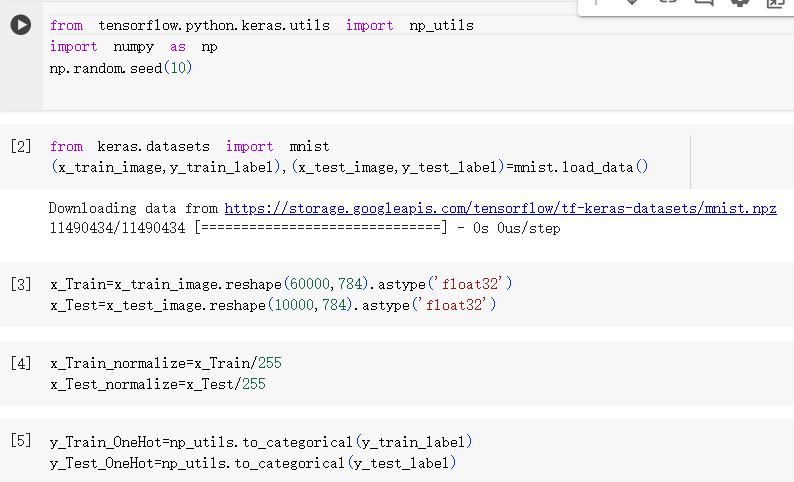 匯入所需模組
讀取mnist資料
Features reshape轉換
Features標準化
Label One-Hot encoding轉換
建立模型
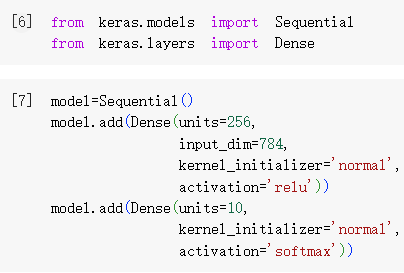 匯入所需模組
建立一個線性堆疊模型

定義隱藏層256個神經元
設定輸入層784個神經元
使用常態分佈亂數初始化權重跟偏差
激活函數為Relu

定義輸出層10個神經元
使用常態分佈亂數初始化權重跟偏差
激活函數為Softmax
建立模型
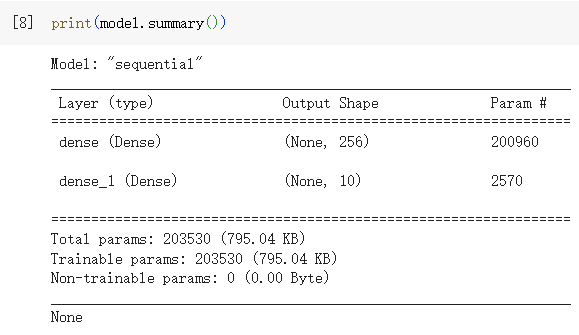 查看模型摘要

Param超參數，是我們需要透過反向傳播演算法更新神經元連結的權重與偏差。
隱藏層256個神經元
784×256+256=200960
200960+2570=203530
輸出層10個神經元
256×10+10=2570
進行訓練
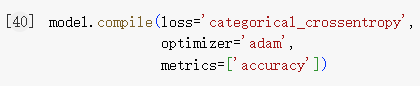 定義訓練方式

Loss使用cross_entropy交叉熵，訓練較果比較好。

Optimizer使用adam，模型訓練更快收斂，提高準確率。

Metrics使用accuracy方式評估模型。
進行訓練
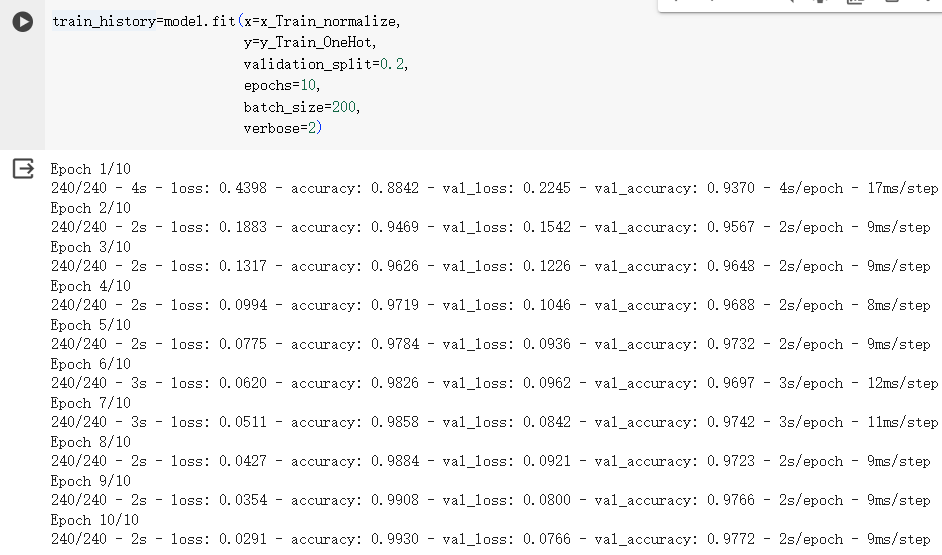 x_Train_normalize (features數字影像特徵值)

y_Train_OneHot (label數字影像真實值)

validation_split=0.2 (訓練與驗證資料比例，60000X0.8=48000筆訓練資料 60000X0.2=12000筆驗證資料)

epochs=10 (訓練週期)

batch_size=200 (每一批次筆數)

verbose=2 (顯示訓練過程)
進行訓練
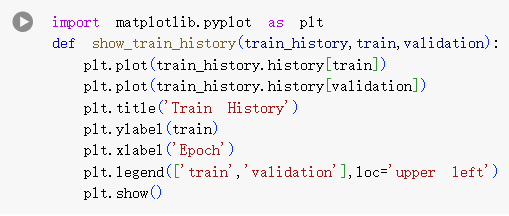 匯入matplotlib.pyplot模組。
定義show_train_history函數(訓練過程所產生的train_history,訓練資料執行結果,驗證資料執行結果)
顯示圖的標題。
顯示y軸標籤。
顯示x軸標籤’Epoch’。
設定圖例顯示’train’,’validation’，位置在左上角。
進行訓練
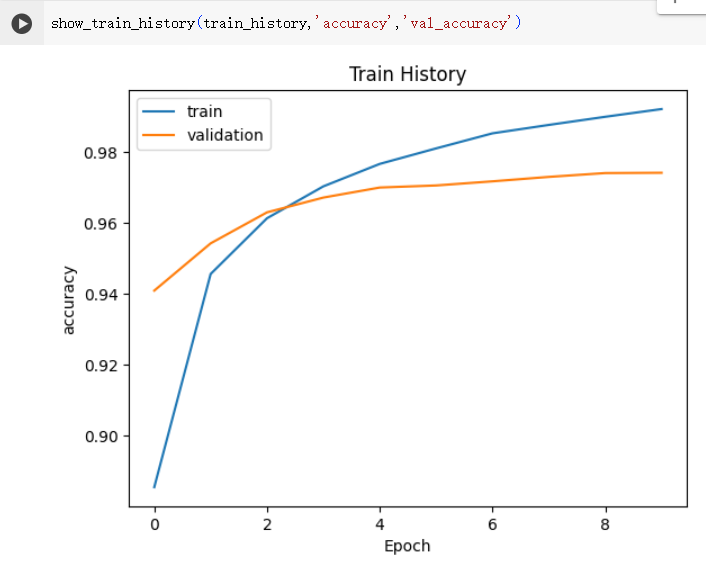 accuracy(訓練的準確率)：
有訓練過的資料
val_accuracy(驗證的準確率)：
沒訓練過的資料

key error：‘acc‘，需改成’accuracy’。
執行結果acc一直增加，val_acc沒有一直增加，有overfitting過度擬合的現象。

overfitting過度擬合的現象：
在訓練後希望找到最佳分類的線，但當訓練過程太久或範例太少時，就會導致有過度適應訓練資料中特化且隨機的特徵。
進行訓練
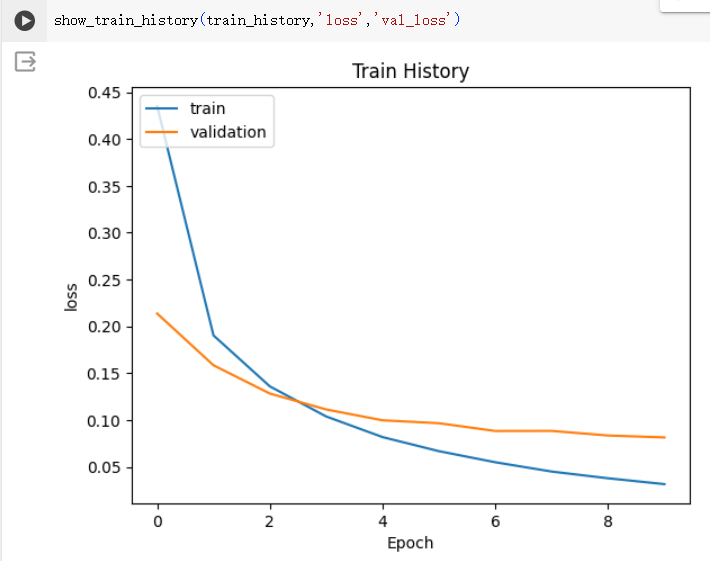 誤差越來越低。

在訓練後期：
loss(訓練的誤差) < val_loss(驗證的誤差)
以測試資料評估模型準確率
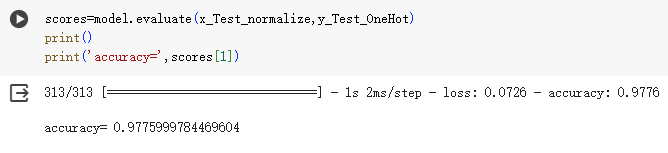 使用model.evaluate() 進行評估模型準確率，結果儲存在scores。

顯示準確率0.9776。
進行預測
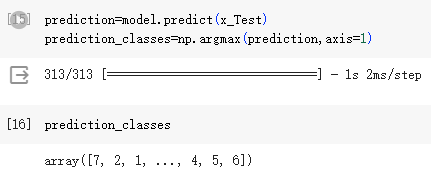 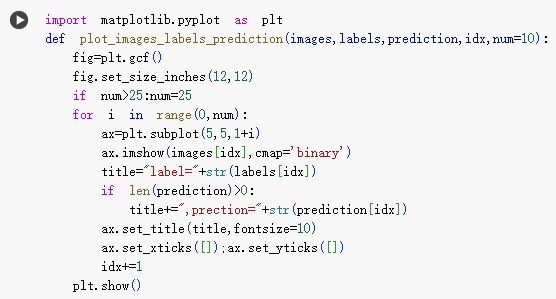 使用model.predict預測，顯示前10筆資料。

原書上model.predict_classes()以被棄用，改用圖片上的方式。
使用上一章建立的函數顯示預測結果。
進行預測
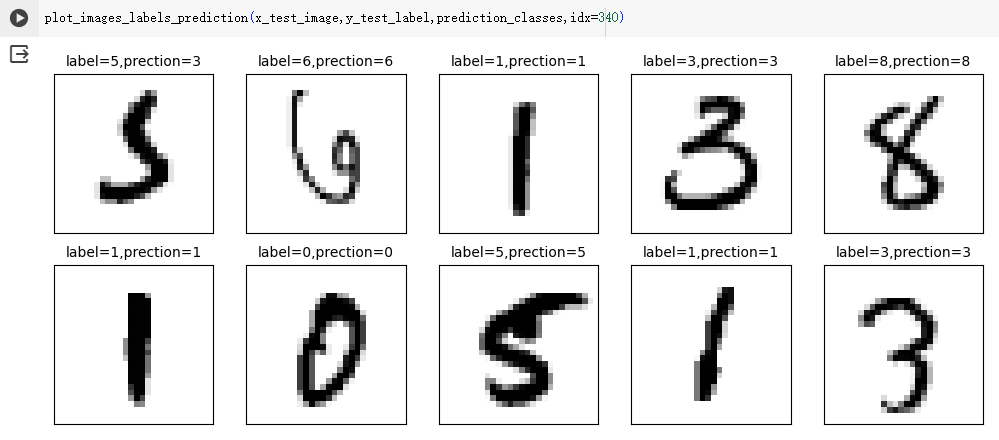 顯示第340~349筆影像、真實值、預測結果，第340筆預測錯誤，原因是字型太潦草。
顯示混淆矩陣
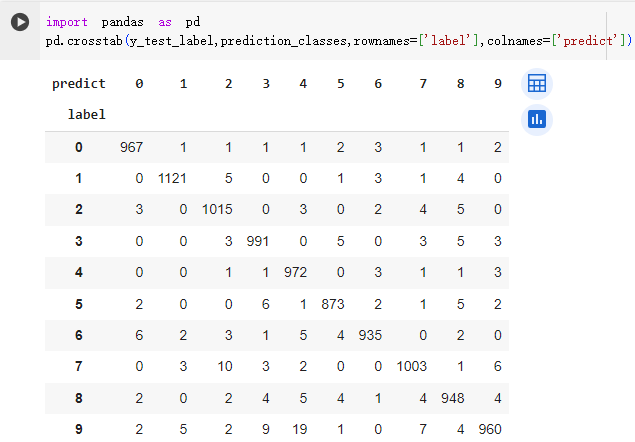 匯入pandas模組。
使用pd.crosstab建議混淆矩陣，參數為測試資料真實值及預測結果，設定行跟列的名稱。

對角線為預測正確，其他非對角線代表預測錯誤。
顯示混淆矩陣
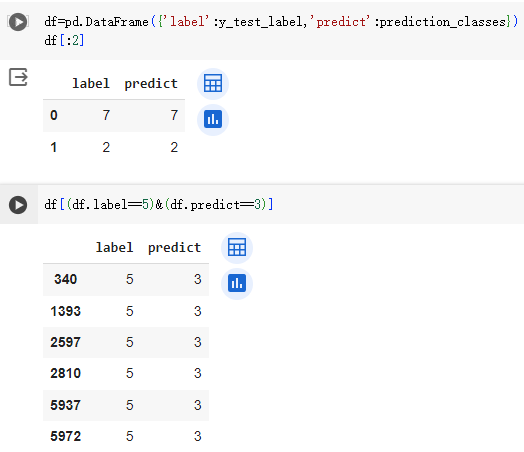 建立DataFrame包含label、predict。
DataFrame可以查詢資料，找出真實值是5但預測是5的資料，共6筆。
顯示混淆矩陣
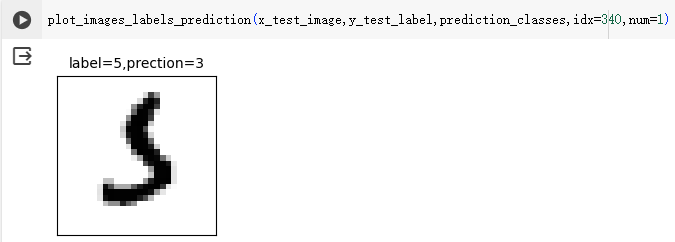 查看第340筆，真實值是5預測為3。
隱藏層增加為1000個神經元
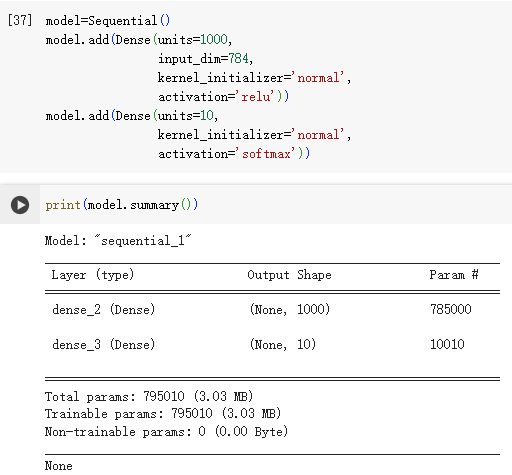 隱藏層修改為1000。
隱藏層有1000個神經元。
隱藏層增加為1000個神經元
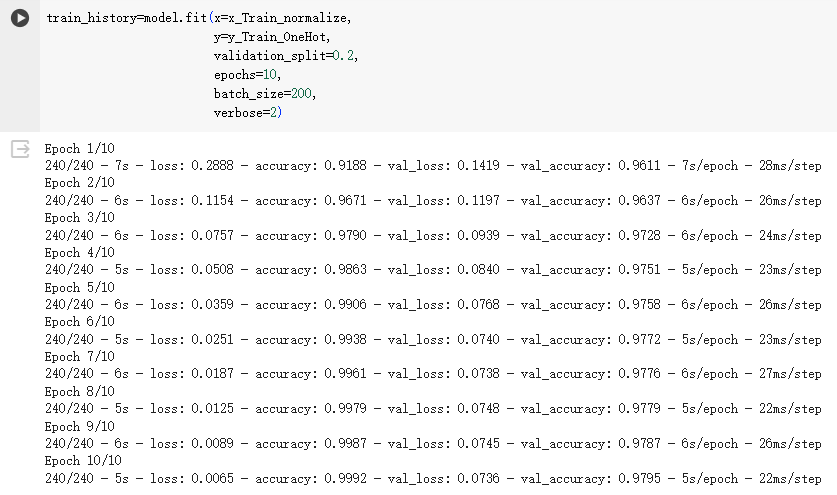 Loss越來越小，準確率越來越高。
隱藏層增加為1000個神經元
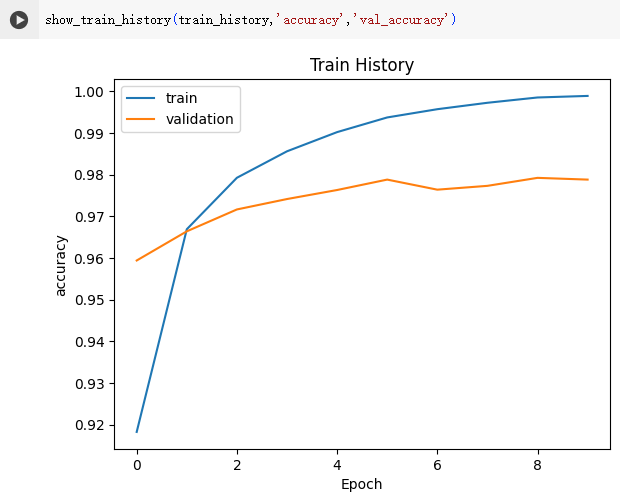 訓練與驗證準確率越來越高。

Overfitting更嚴重。
隱藏層增加為1000個神經元
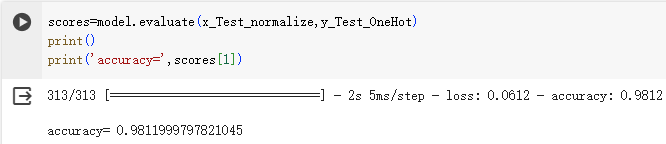 使用model.evaluate() 進行評估模型準確率，結果儲存在scores。

顯示準確率0.9812。
加入DropOut避免overfitting
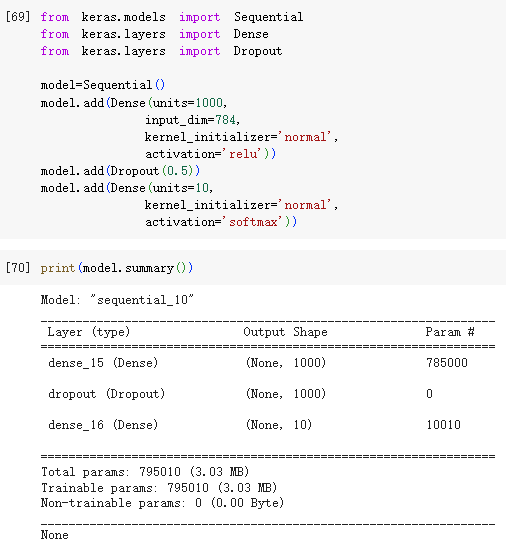 加入DropOut模組及功能。

每次訓練時，會隨機在隱藏層中放棄50%的神經元。
加入DropOut避免overfitting
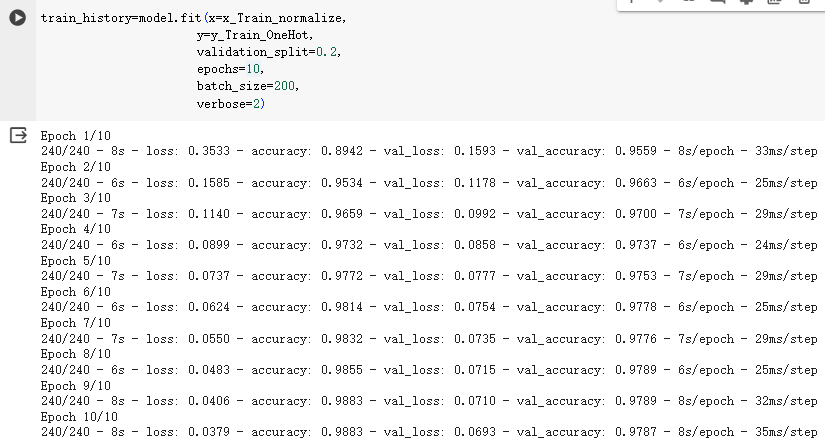 Accuracy跟val_accuracy差距變小。
加入DropOut避免overfitting
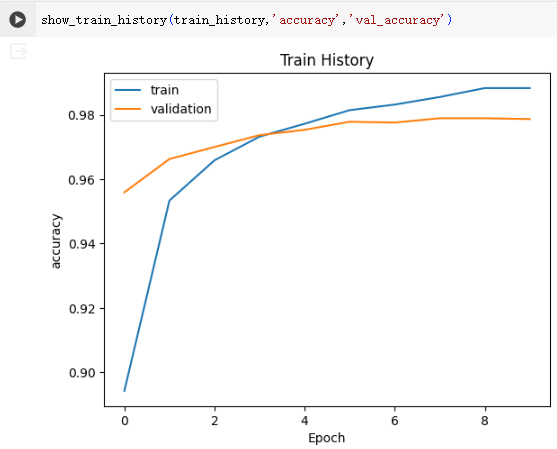 訓練與驗證準確率越來越高。

Overfitting減輕。
加入DropOut避免overfitting
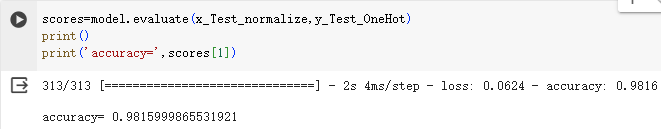 使用model.evaluate() 進行評估模型準確率，結果儲存在scores。

顯示準確率0.9816，比未加DropOut前高，代表加入後可解決overfitting問題，還可增加準確率。
多層感知器包含2個隱藏層
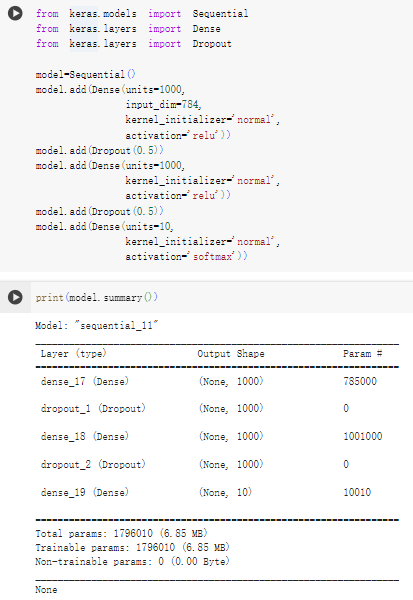 加入2個隱藏層及DropOut功能
，提高準確率。
多層感知器包含2個隱藏層
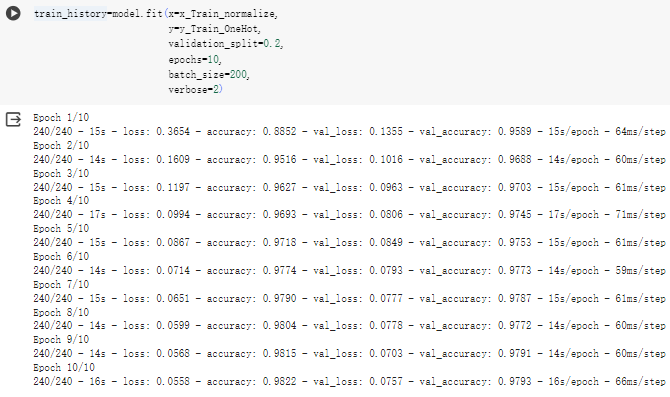 多層感知器包含2個隱藏層
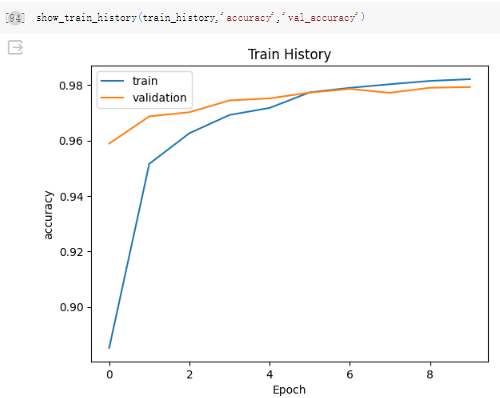 訓練與驗證準確率越來越高。

Overfitting更小。
多層感知器包含2個隱藏層
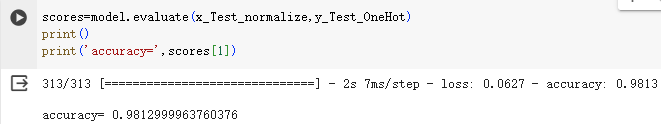 使用model.evaluate() 進行評估模型準確率，結果儲存在scores。

顯示準確率0.9813，準確率並無明顯提升，但overfitting更小。